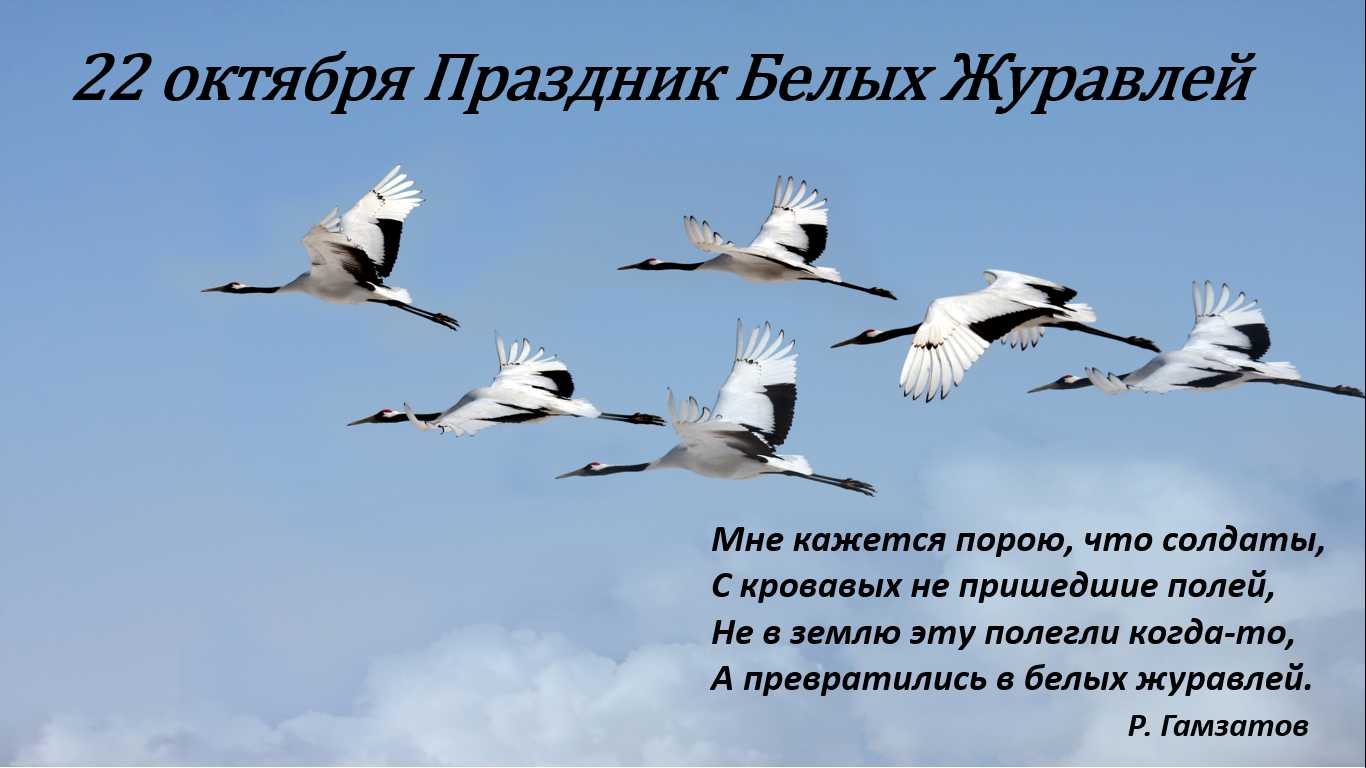 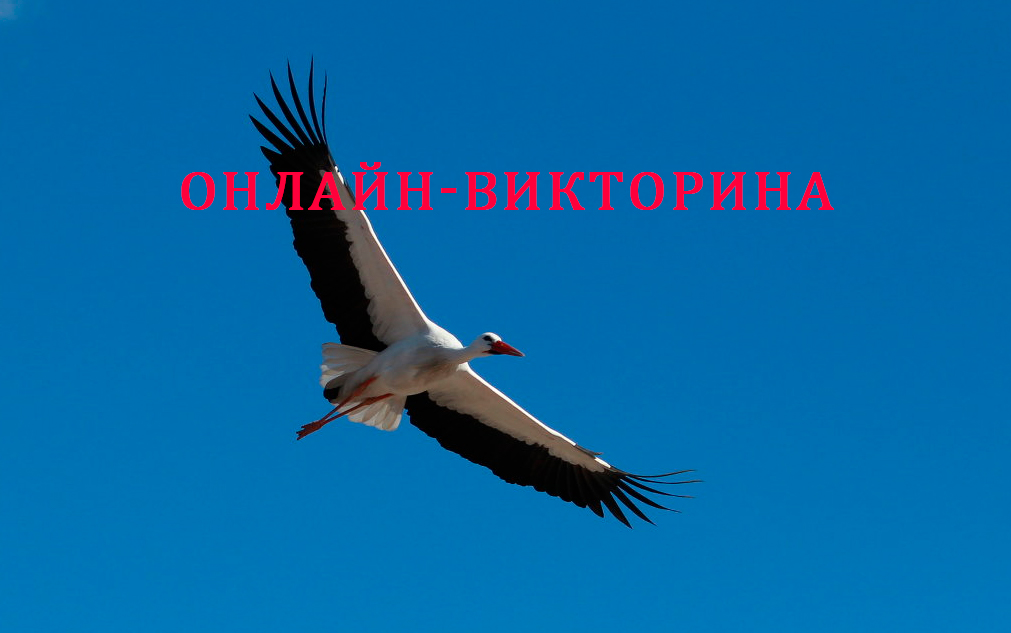 КГБПОУ «Минусинский сельскохозяйственный колледж»Подготовила Зав.библиотекой Федорова Л.А.  2020г.
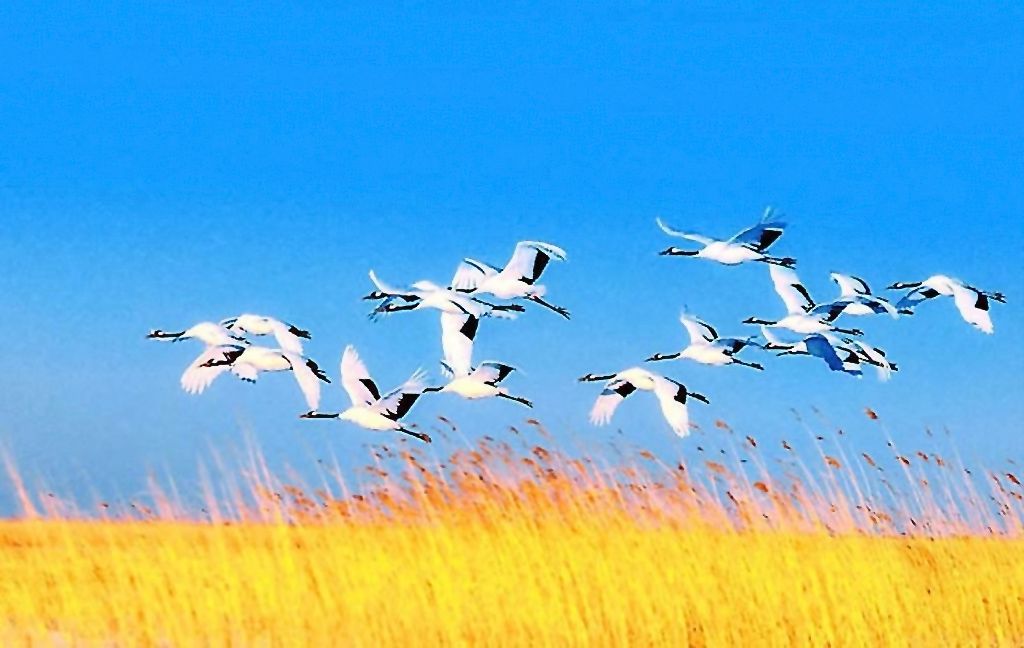 1. Настоящая правда о войне писалась в 60-80-е гг., когда в литературу пришли те, кто сам воевал, сидел в окопах, командовал батареей, бился «за пядь земли», побывал в плену. Юрий Бондарев, Григорий Бакланов, Василь Быков, Константин Воробьев, Борис Васильев, Владимир Богомолов – эти писатели сузили масштаб изображения войны до «пяди земли», до окопчика, до леска… Они, зная цену каждодневному подвигу, увидели его в будничной работе солдата. Писали не о победах на фронтах, а о поражениях, окружении, отступлении армии… Проза этих авторов объединена общим названием. Каким?1  «капитанская проза» 2 «лейтенантская проза» 3 «солдатская проза»
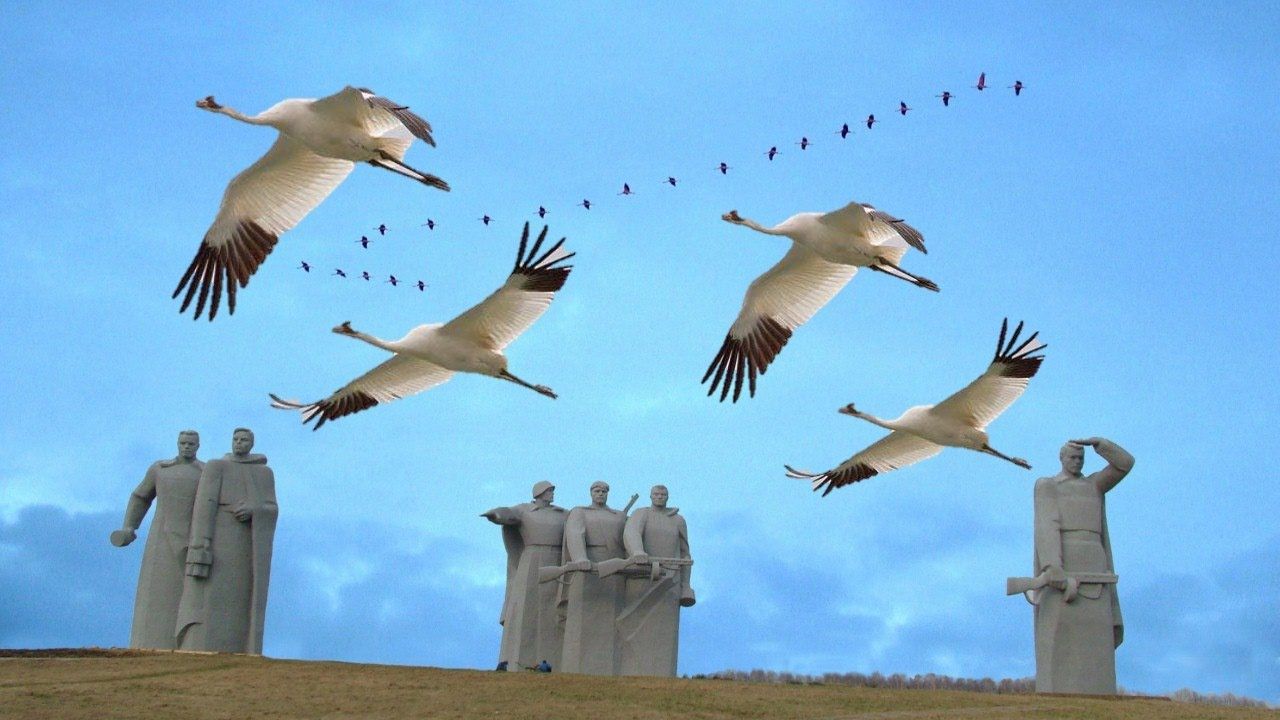 2. Фильм снят во время ВОВ в 1943 году, повествует о нерушимой фронтовой солдатской дружбе.Марк Бернес в этом фильме не только играет главную роль, но и поет известные песни «Шаланды полные кефали» и "Темная ночь".1 Проверка на дорогах2 Иди и смотри3   Два бойца
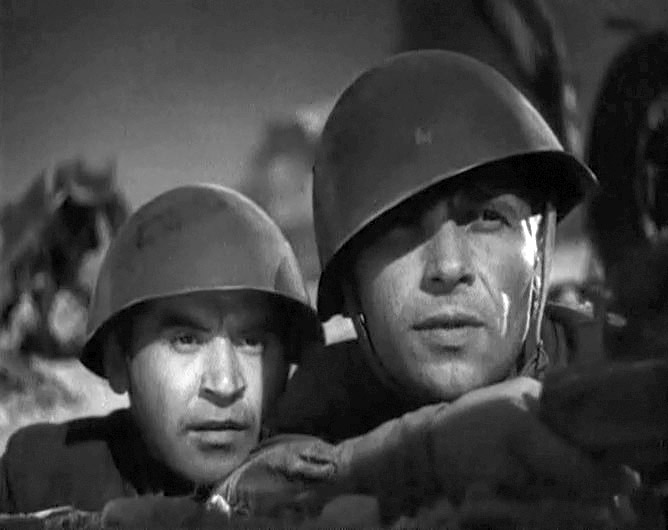 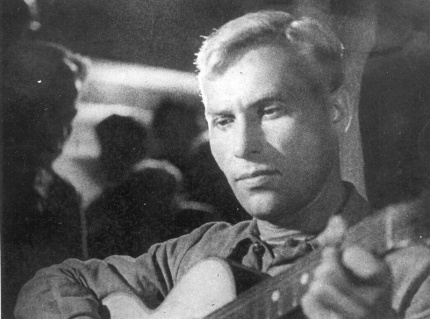 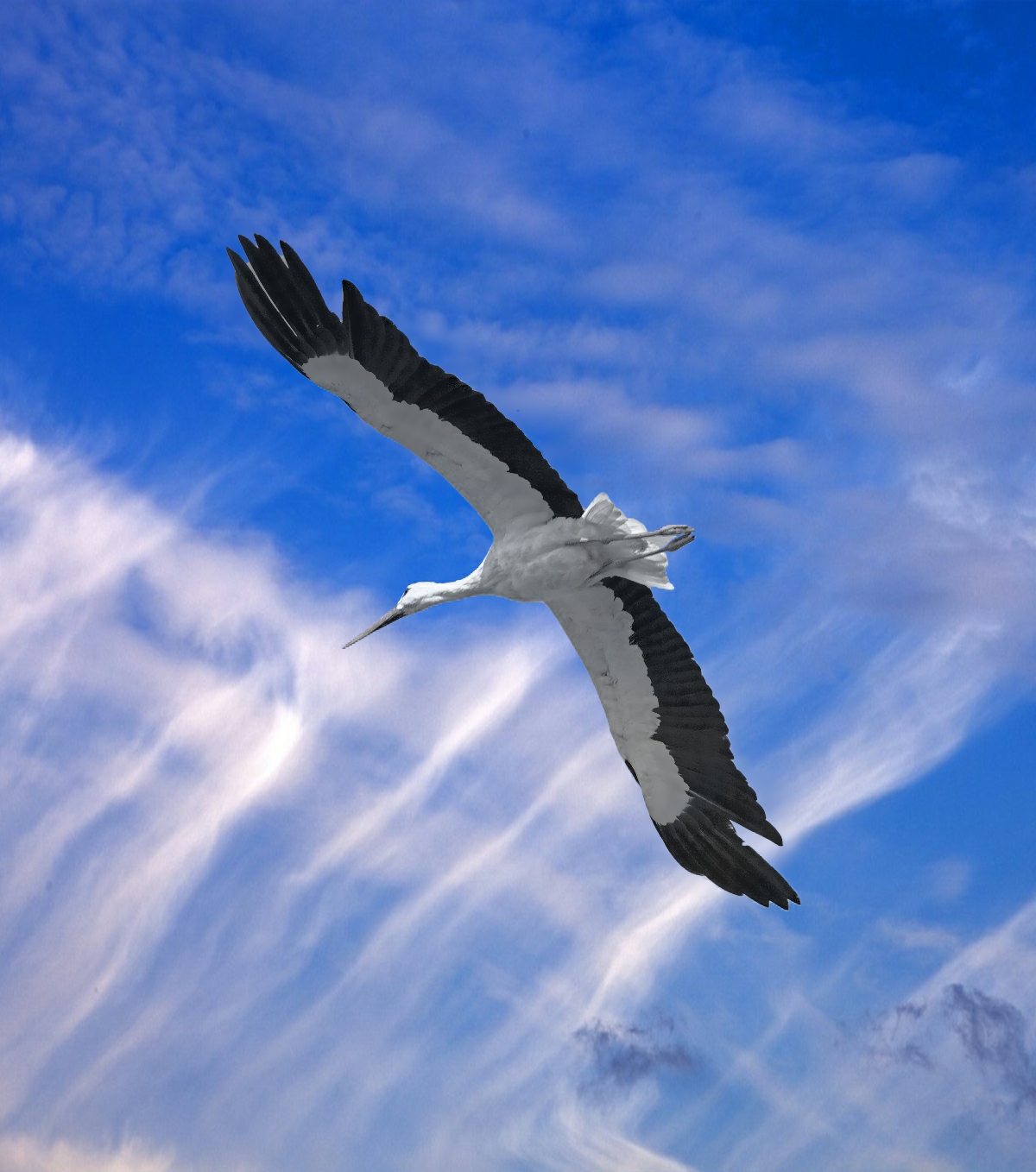 3. Произведение одного из авторов «окопной» 
прозы содержит в своем названии указание
 на возраст героев. Как называется книга?

1«Пятнадцатилетний капитан»

2 «Навеки девятнадцатилетние»

3 «Тринадцатый год жизни»
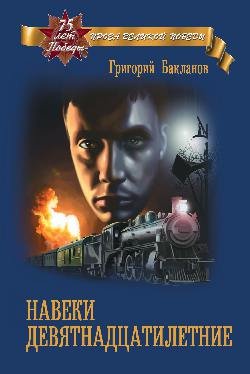 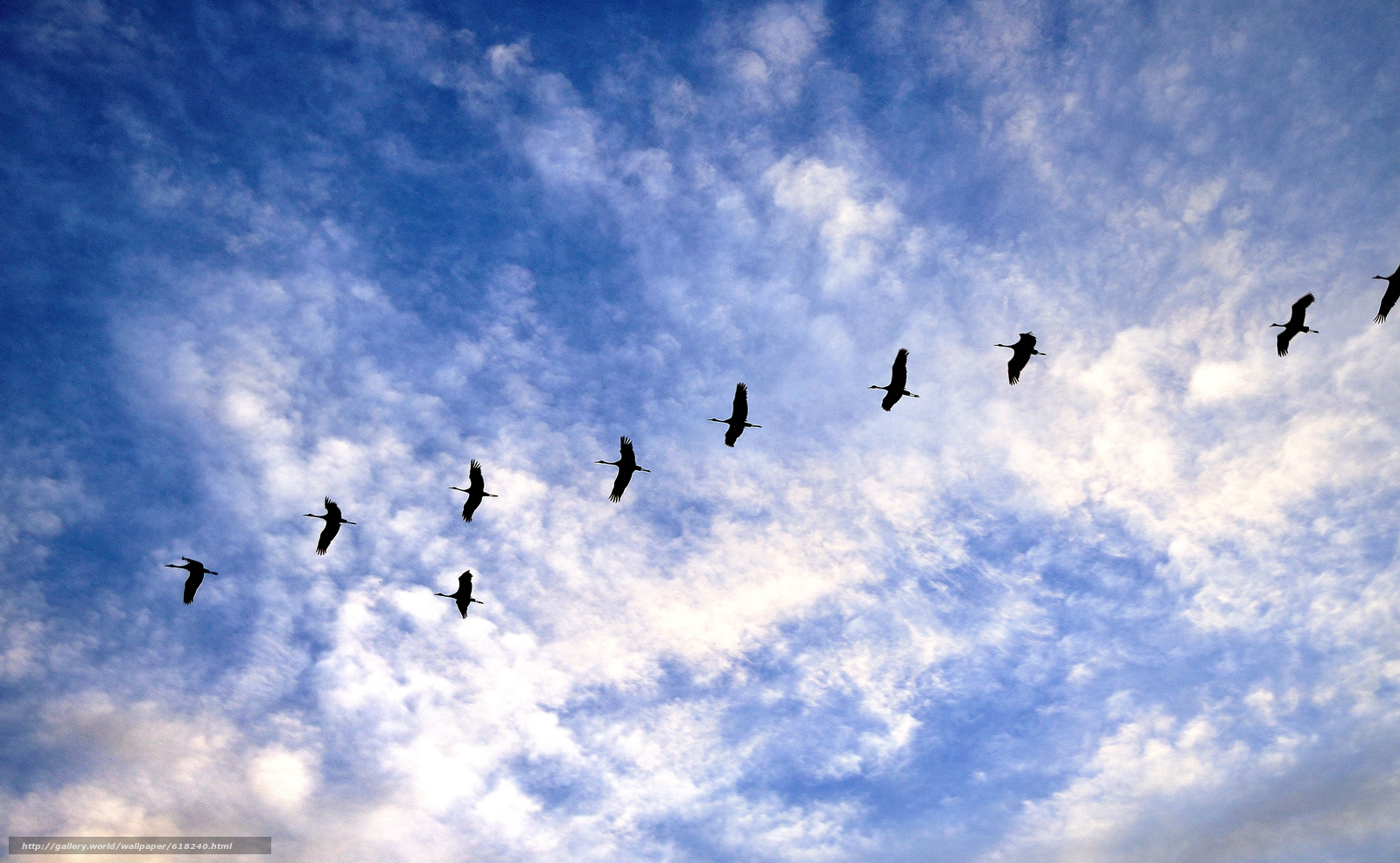 4. Одно из стихотворений Константина Симонова пользовалось в дни войны необычайной популярностью. Обагренные кровью листики, на которые бойцы переписывали его, находили в нагрудных карманах раненых и убитых. Стихотворение написано от имени солдата, обращено ко всем женщинам, повествует о большой любви и верности. Это самое знаменитое письмо с фронта.1 «Песня смелых»2 «Жди меня, и я вернусь...»3 «Ты должна!»
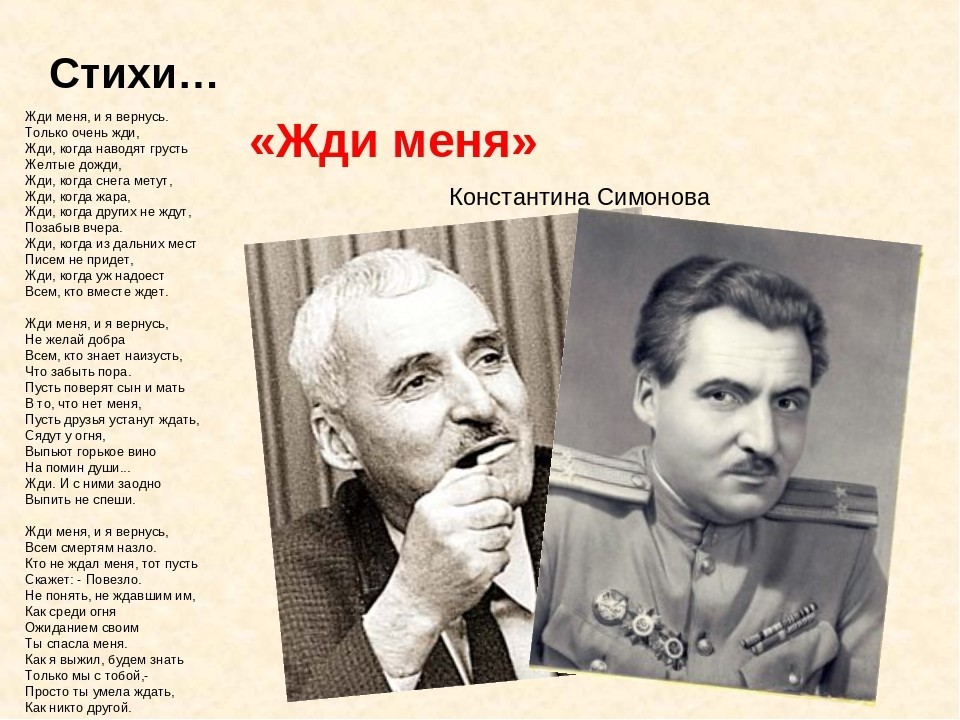 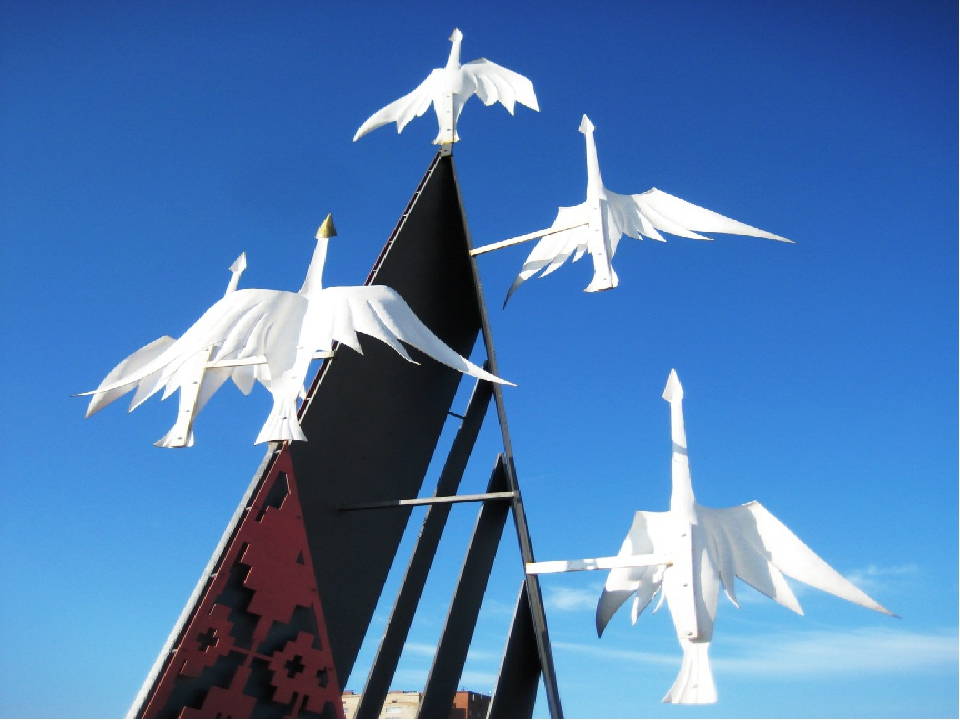 5. Беспримерный подвиг летчика положен в основу художественного произведения советского писателя. Лишившись после ранения ног, этот пилот вернулся в строй и сбил еще 11 вражеских самолетов. Назовите летчика, название книги, ее автора.1 Александр Покрышкин, «Познать себя в бою» А. Покрышкин2 Игнат Сацук, «В небе Балтики» А. Калиниченко3 Алексей Маресьев, «Повесть о настоящем человеке» Б. Полевой
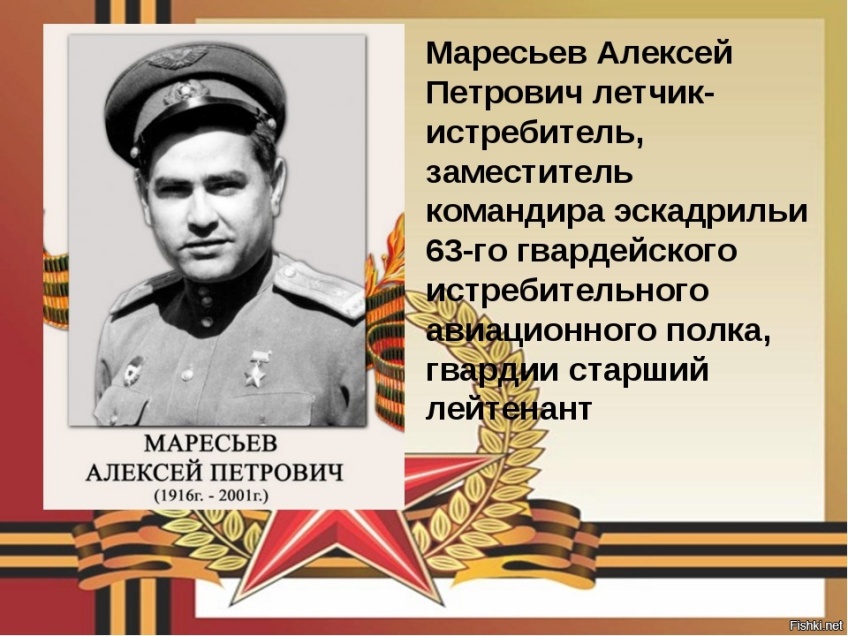 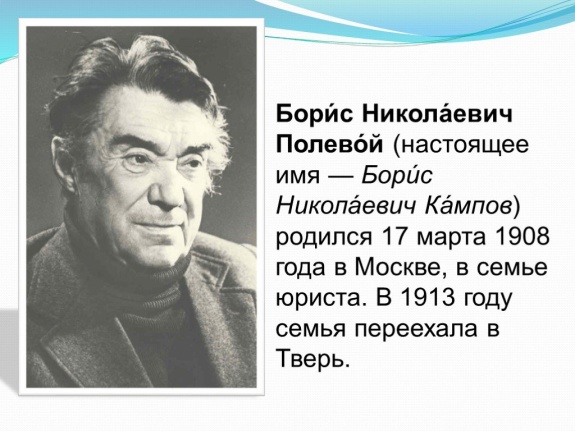 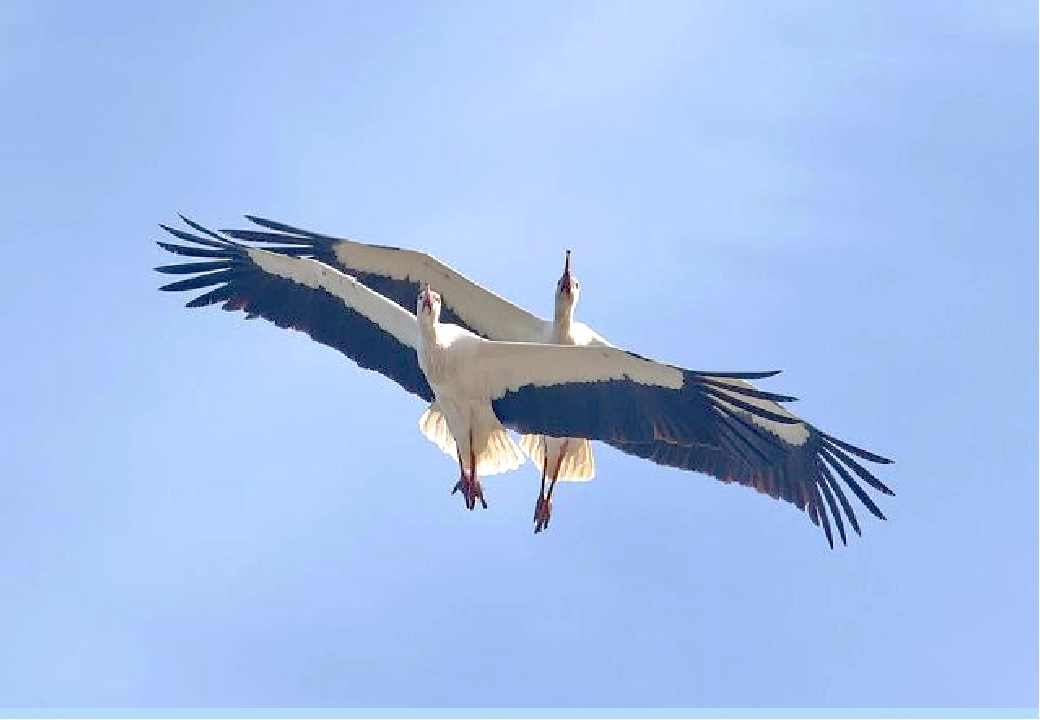 6. В этом фильме показаны 40 лет жизни двух друзей, начиная со среднеазиатского гарнизона до службы в Министерстве обороны.— Ты что, серьезно до сих пор не женился?!— Не встретил такую, как твоя жена — вот и не женился...1 Аты-баты, шли солдаты2 Солдат Иван Бровкин3 Офицеры
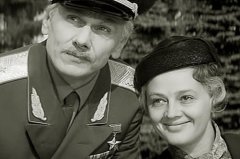 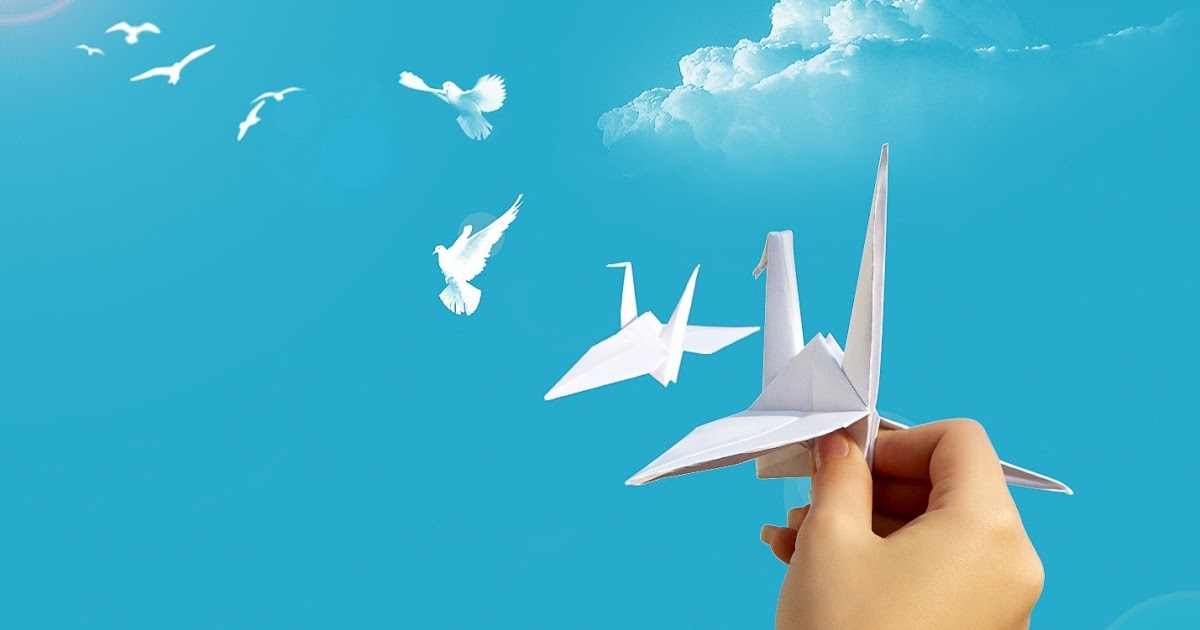 7. Назовите рассказ Юрия Яковлева о последствиях атомного взрыва 6 августа 1945 г. в японском городе Хиросиме и о судьбе маленькой девочки.1 «Белые аисты»2 «Белые голуби» 3«Белые журавлики»
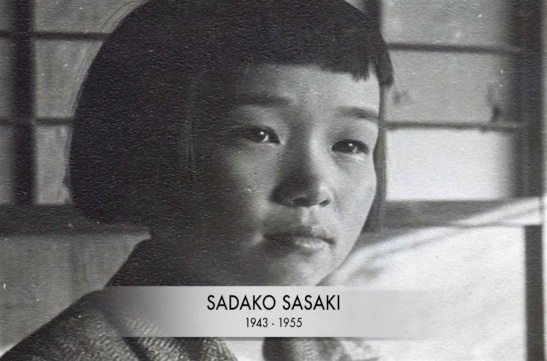 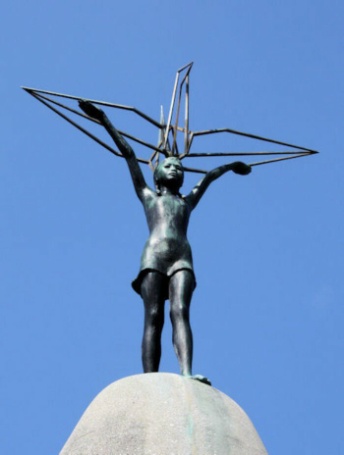 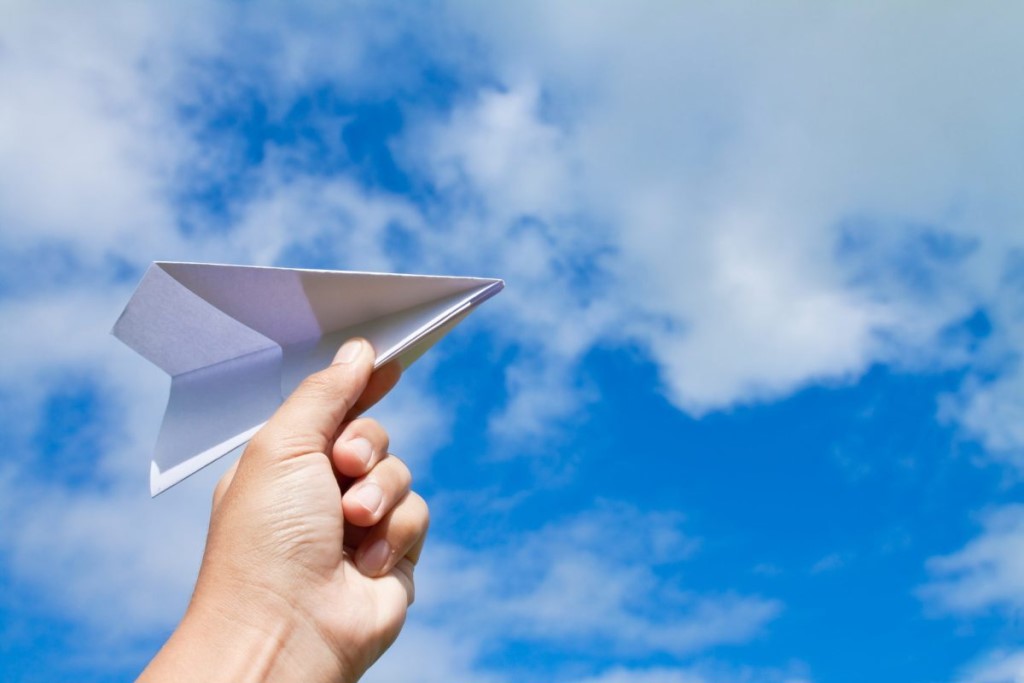 8.У Константина Паустовского есть сказка, в которой насекомое не только было участником Великой Отечественной войны, но даже спасло жизнь человеку. Кто это? 1 пчела 2 жук-носорог3 муравей
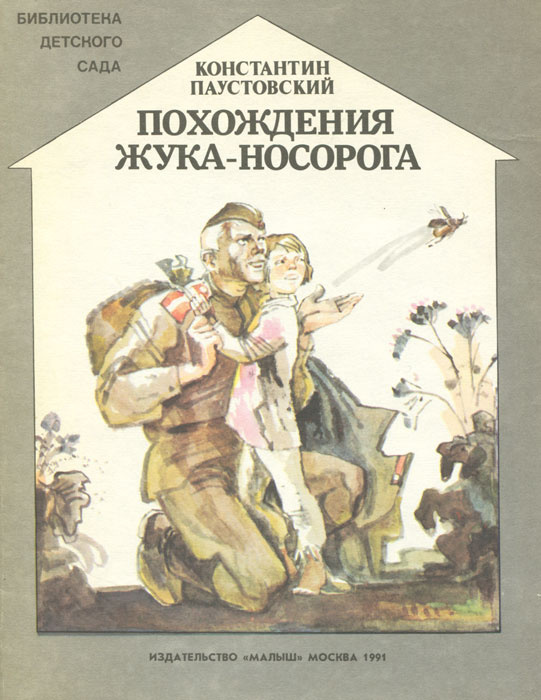 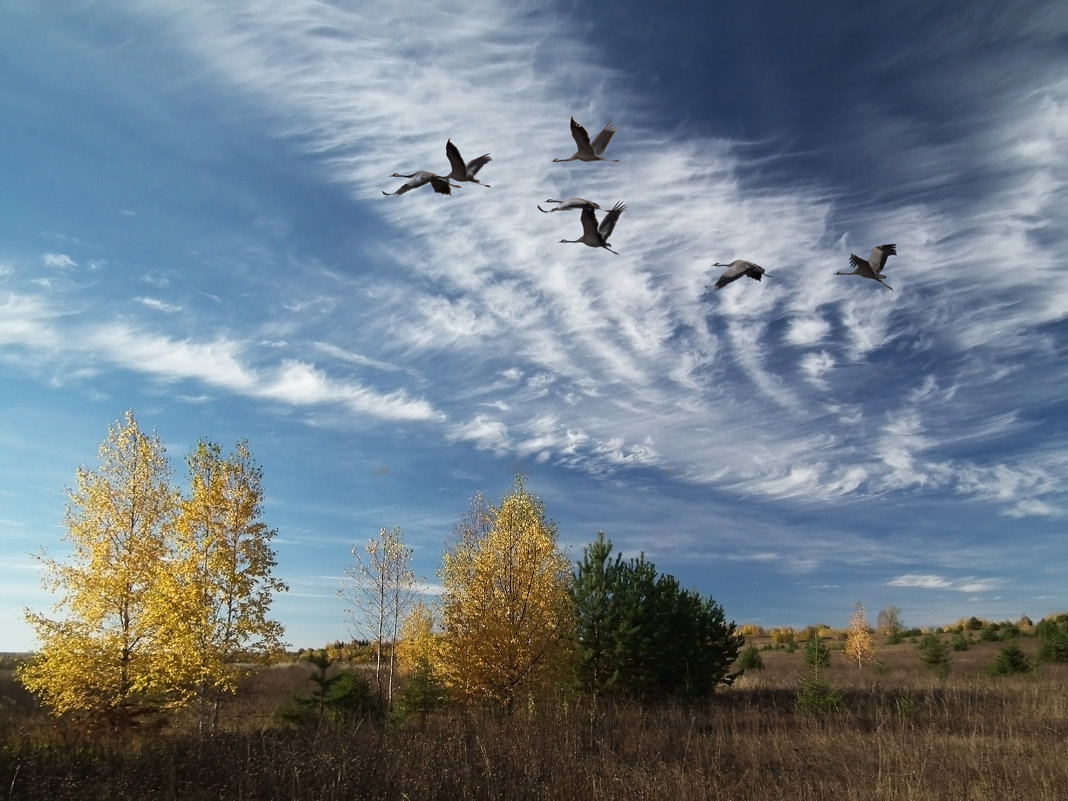 9. В одной из самых популярных книг о войне – повести Бориса Васильева «А зори здесь тихие…» старшина Федот Васков устраивает засаду на немецких диверсантов вместе с пятью девушками. Какого они рода войск? 1 зенитчицы2 пулеметчицы3 разведчицы
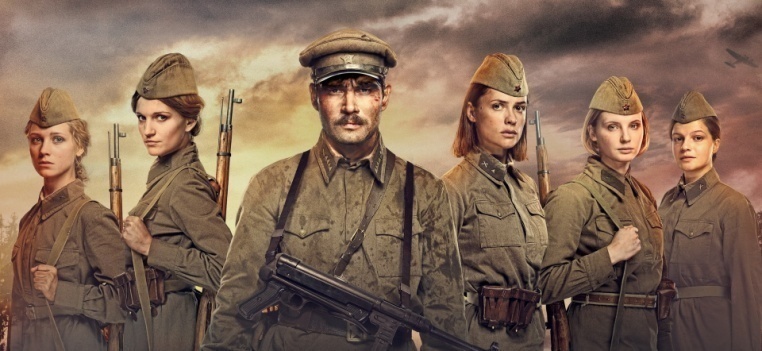 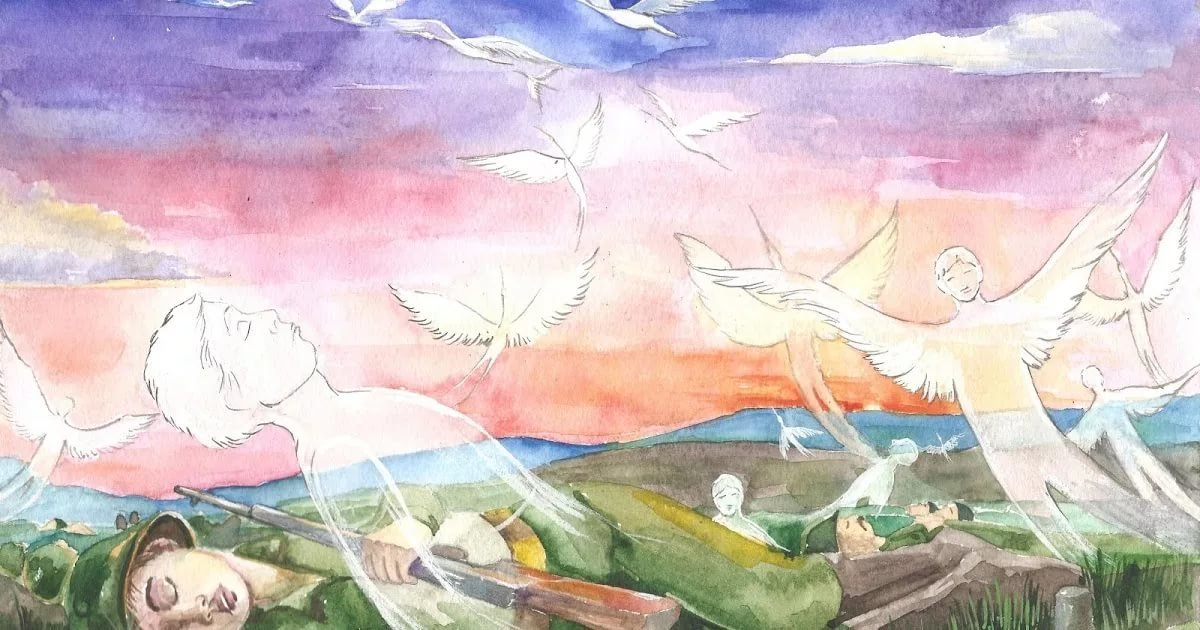 10. Назовите книгу Владимира Богомолова про мальчика, который принял решение — мстить врагу, стать полезным для Красной армии.1 «В августе сорок четвертого» 2 «Иван»3 «Сердца моего боль»
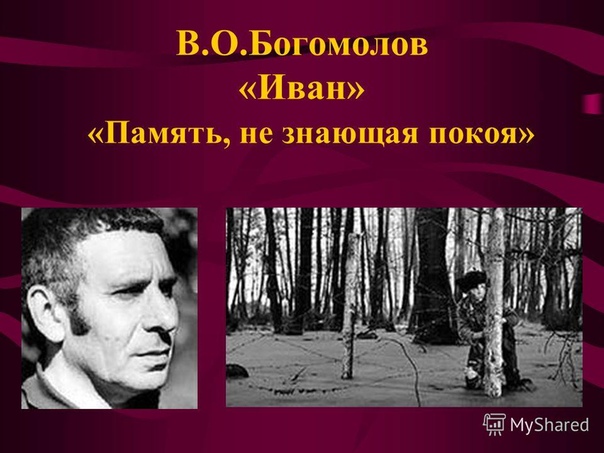 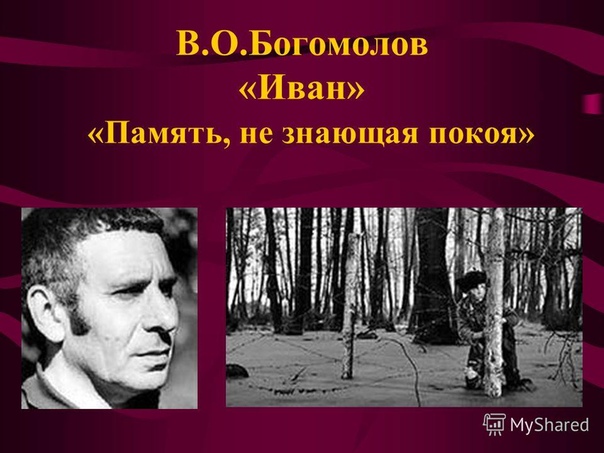 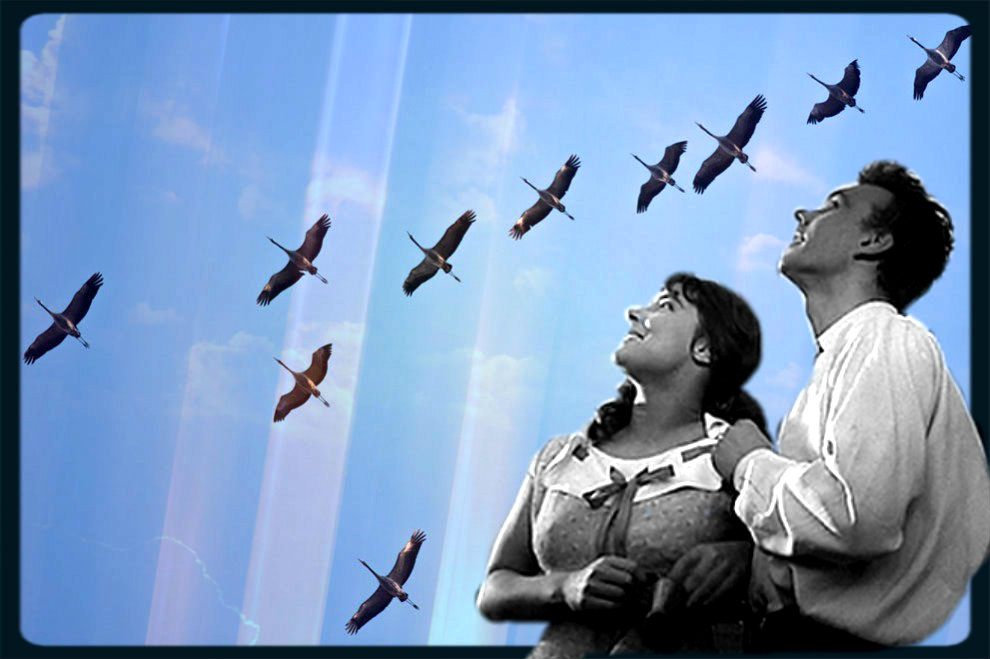 11. Фильм о любви и разлуке, о верности, предательстве и испытаниях.Главная героиня – отцу возлюбленного:— Почему вы не прогнали меня тогда же?— С тобой случилось несчастье. Осуждать тебя может только способный совершить худшее. Оставайся.1 На ясный огонь2 Летят журавли3 Сто солдат и две девушки
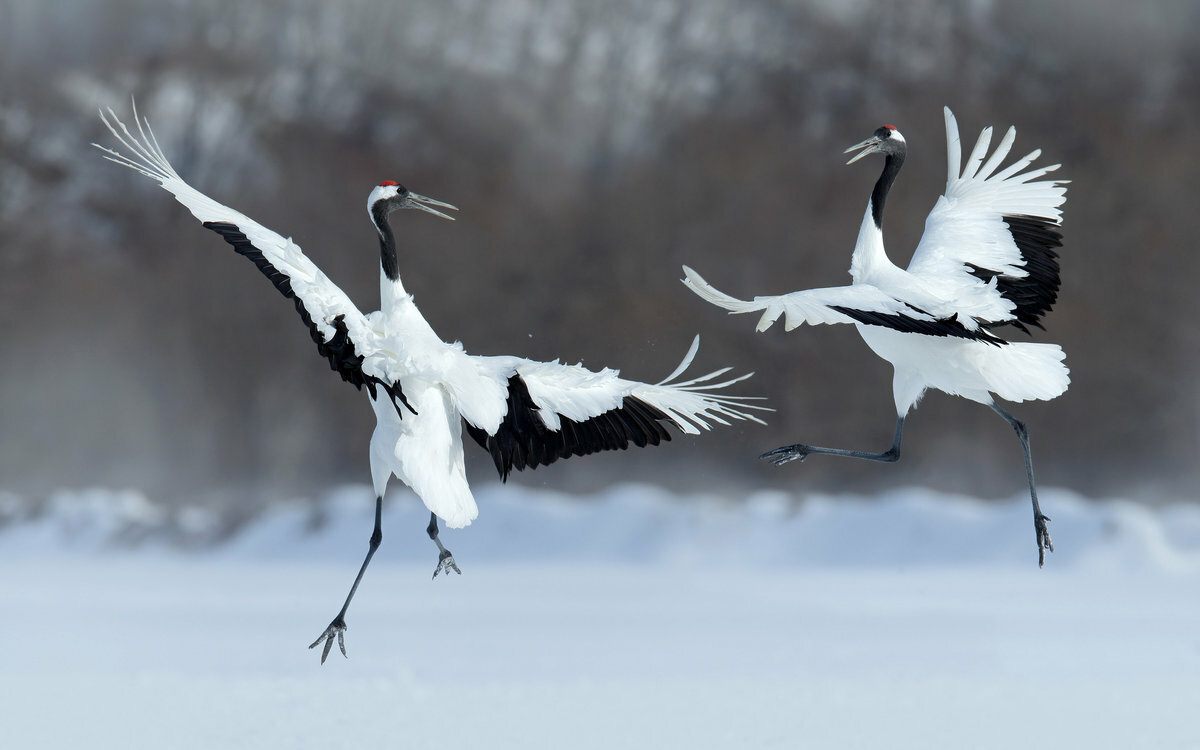 12. На войне не только воюют, но еще очень душевно поют…"После боя сердце просит музыки вдвойне!«1 В бой идут одни "старики"2 В шесть часов вечера после войны3 На войне как на войне
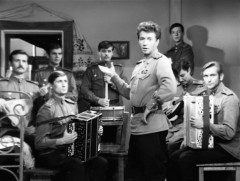 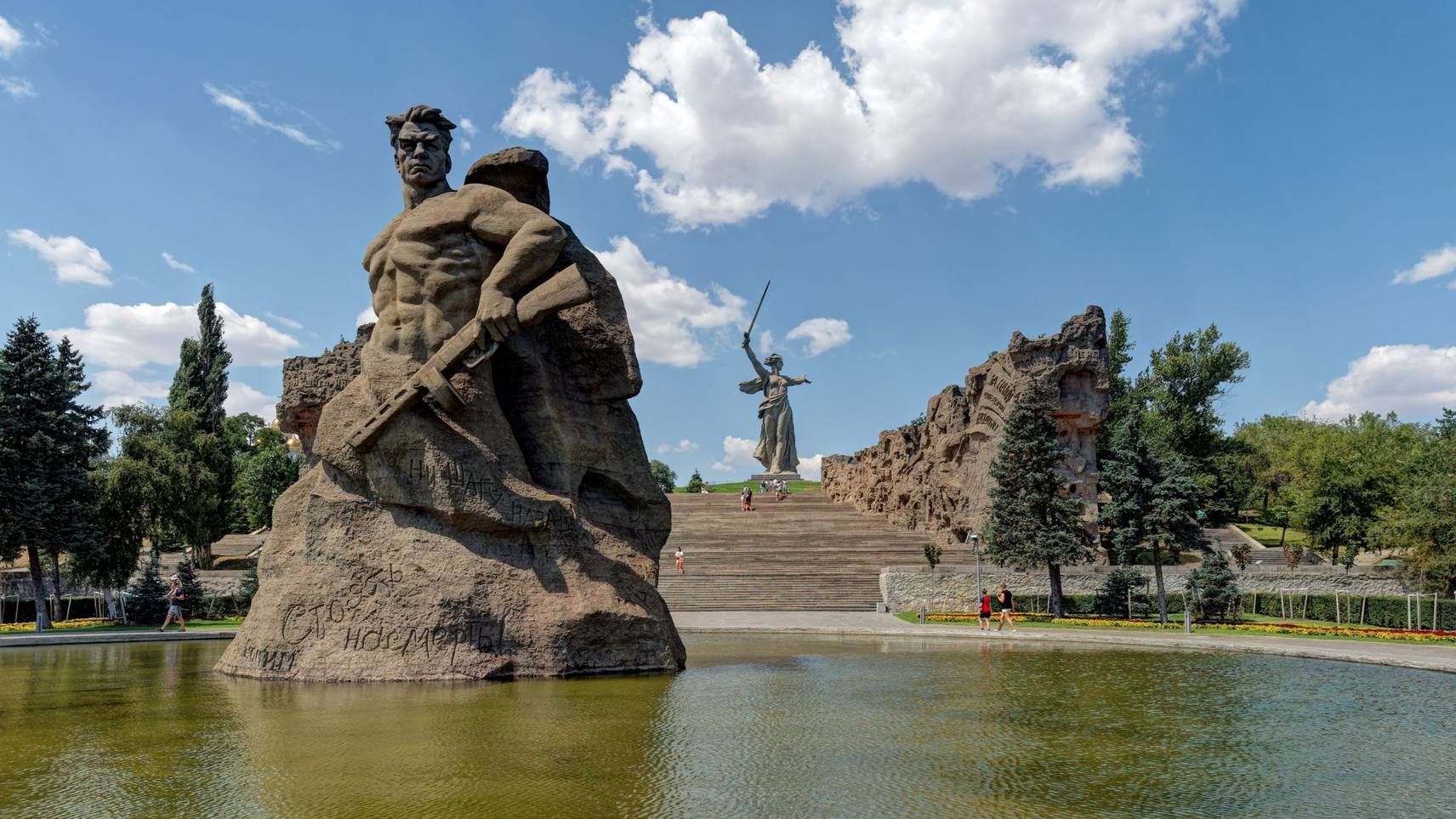 13. Первая военная драма, снятая режиссером Федором Бондарчуком в 2013 году в формате IMAX 3D.История любви на фоне трагических событий грандиозной битвы. 1 Сталинград2 Т-343 Холодное танго
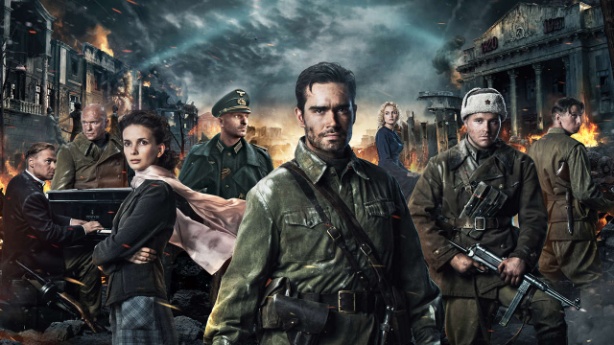 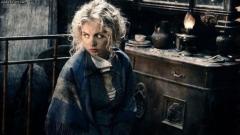 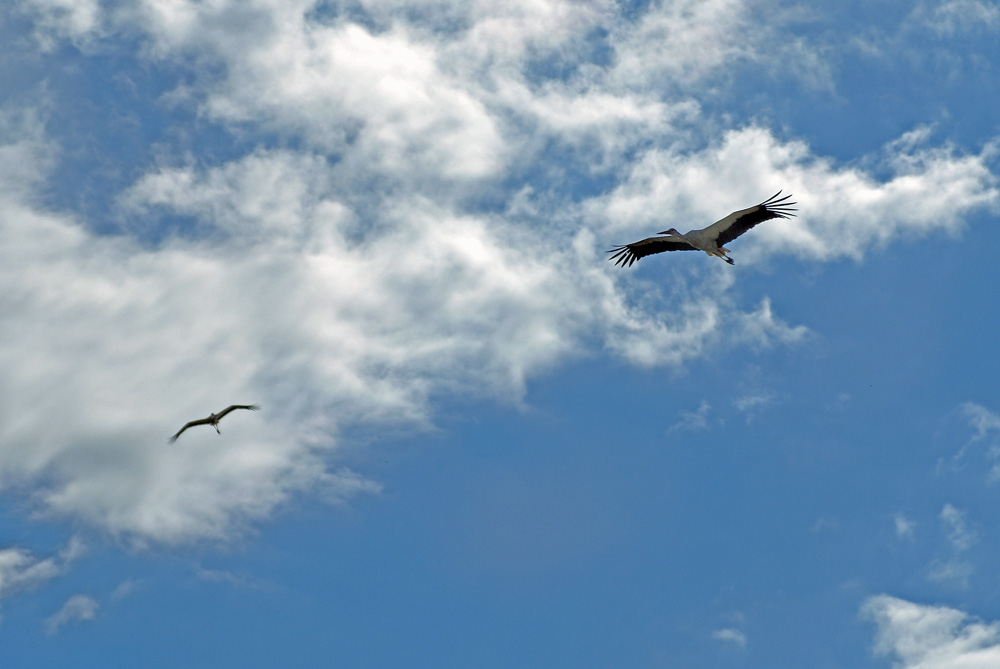 14. В этом сериале снялся Владислав Галкин в роли офицера Калтыгина. Был номинирован на премию Золотой орел в 2005 году (Лучшая мужская роль на телевидении). 1 Диверсант2 Дожить до рассвета3 В августе 44-го
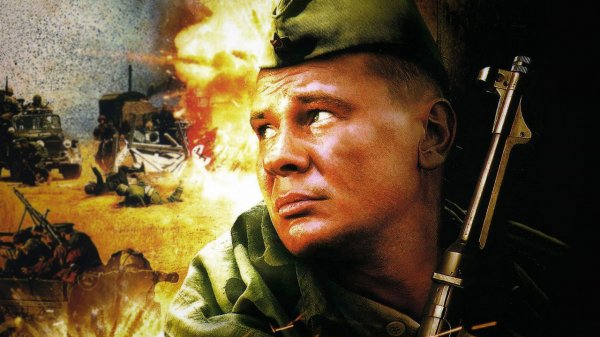 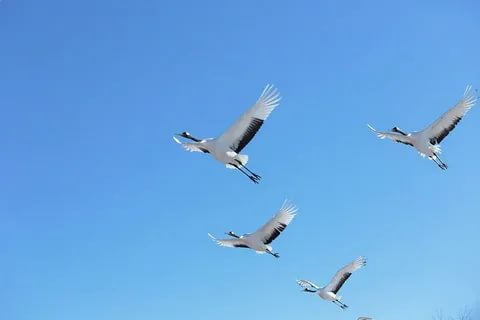 15. Исторический военный фильм о судьбе женщины-снайпера Людмилы Павличенко.Ее речь в Чикаго: «Джентльмены, мне 25 лет и я убила 309 фашистских захватчиков. Не кажется ли вам, джентльмены, что вы слишком долго прячетесь за моей спиной?»1 Битва за Севастополь2   28 панфиловцев3 Единичка
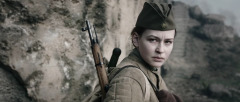 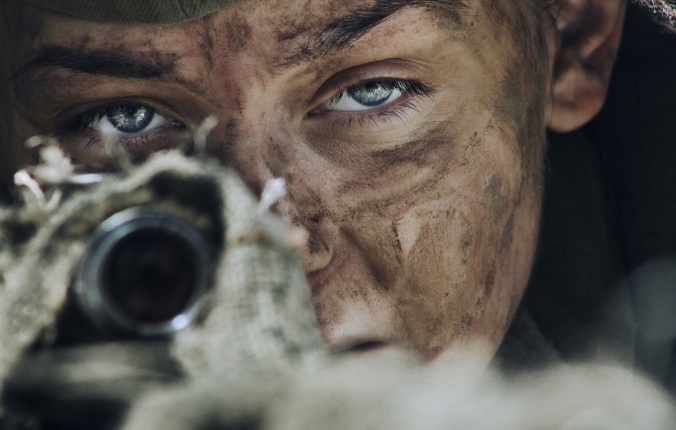 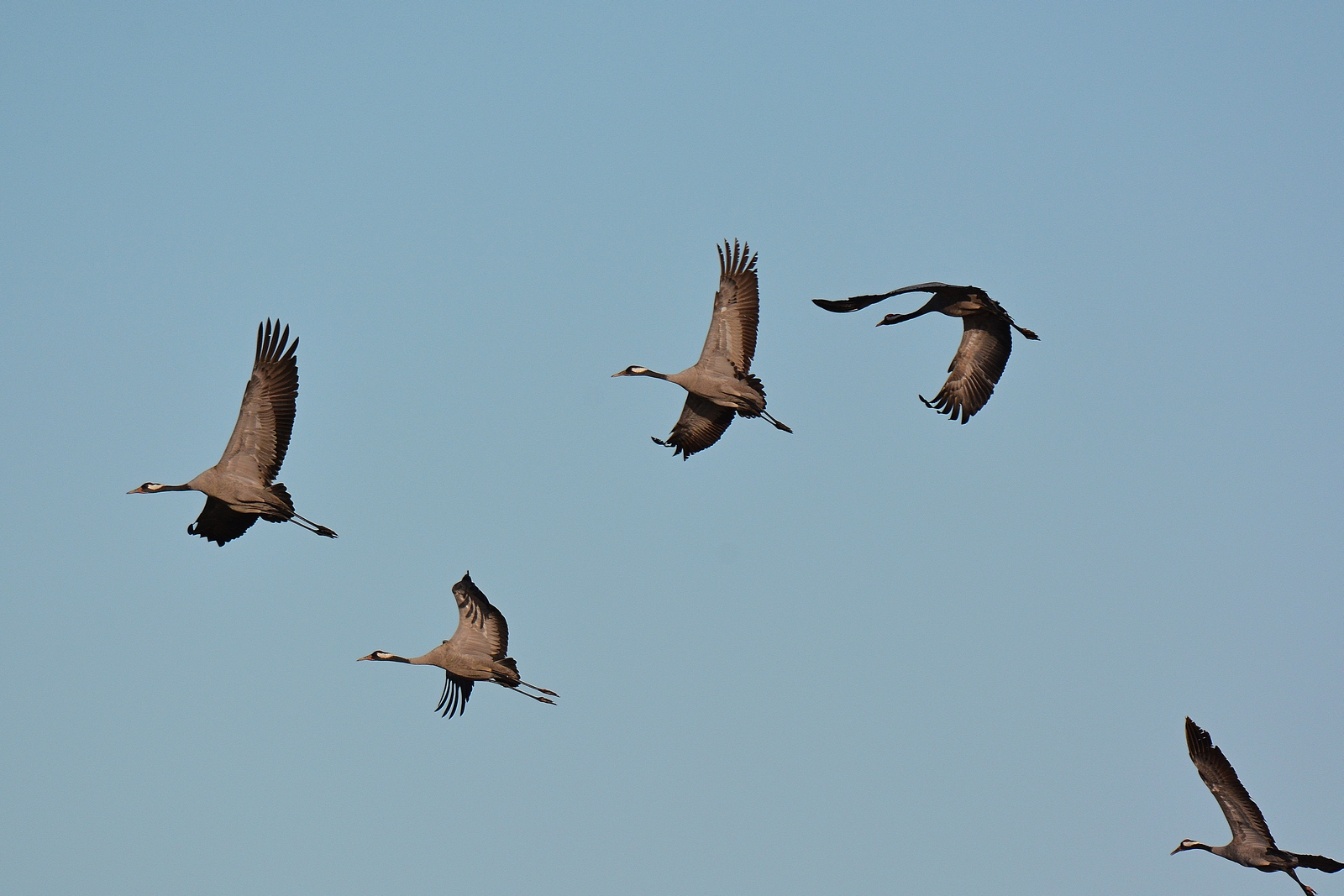 Ответы на вопросы: присылайте на электронную почту библиотеки колледжа biblioteka.mshk20@list.ruили в библиотеку с 8.00 до 17.00 час.
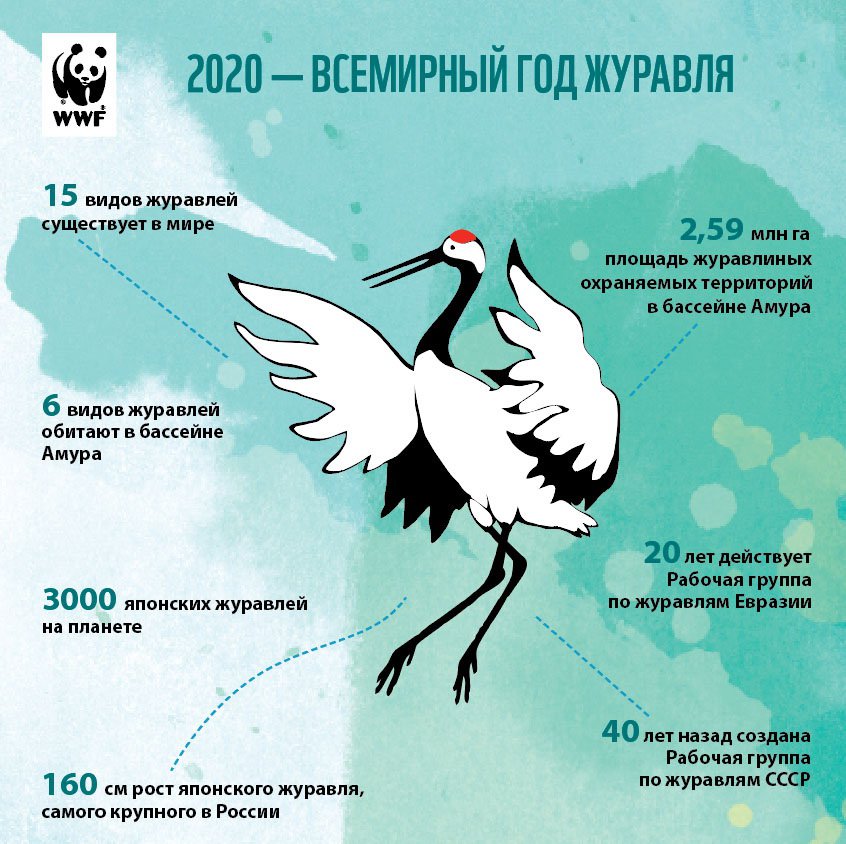